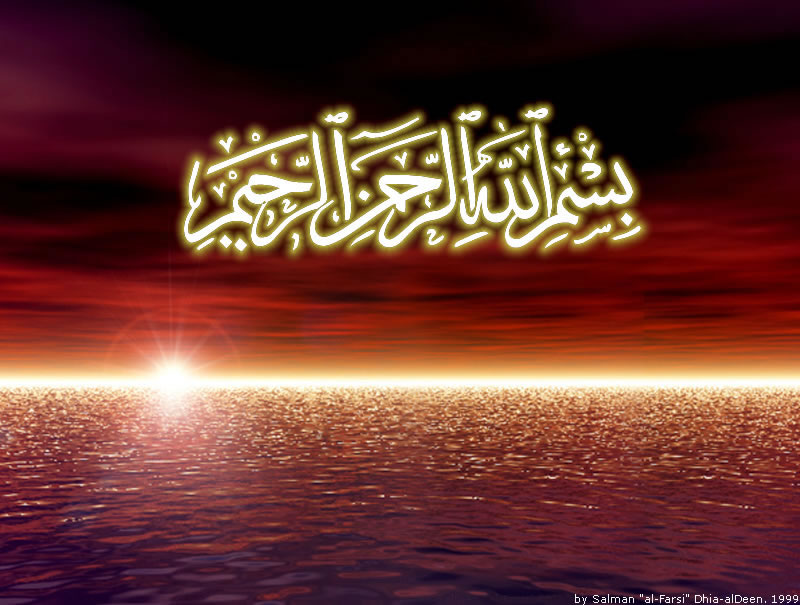 In The Name of Allah, The Most beneficent, The Most Merciful
1
Hadith Shareef
"Visit the sick, feed the hungry, 
and free the captive."
Reporter: Hadhrat Abu Musa (r)
Source: Sahih al-Bukhari, Vol. 7, #552
2
WORDS OF WISDOM
Prayer is not a "spare wheel" that you pull out when in trouble, but it is a "steering wheel" that directs the right path throughout.
3
Central    Neurotransmitters
And
Central Neurotransmission
4
Neurotransmitter 
is a substance used by nerve cells to communicate with each other.


“ Directed” Neurotransmitters                Acetylcholine
“ Non- directed” Neurotransmitters             Hormones etc

1960s Falck & Hillarp could trace the  neural pathways by Fluorescent technique.
5
Identification Of Neurotransmitters
(Suspected neurotransmitter substance)
1. It must be present in nerve terminals.

2.  Nerve cell (neuron) must be capable of making  & accumulating the substance

3. Neuron must be capable of inactivating it. 

4. Substance must be released on stimulation
6
5.  Exogenous application of substance must mimic the nerve 
    stimulation (synaptic mimickery)




6. Drug with known effect on enzymes & receptors for the    proposed transmitter must effect the nerve stimulated response   in a predictable manner.
 

7. With “immuno cytochemistry” substance can be labeled   in the regions suspected.


8. Selective Pharmacologic antagonism further confirms    the presence of a specific transmitter
7
SOME IMPORTANT TERMS & FACTS

NEUROMODULATION

NEUROPLASTICITY

NEUROTROPHIC CHANGES 

EXCITOTOXICITY / Neurotoxicity

NEUROGLIAL CELLS / TISSUE
(ASTROCYTES)
8
Central  Neurotransmitters
BIOGENIC AMINES
Acetylcholine
Norepinephrine
Epinephrine
Dopamine
Serotonin
Histamine
AMINO ACIDS
GABA
Glutamate Glycine
Aspartate


NUCLEOTIDES & NUCLEOSIDES
Adenosine
ATP
9
Neurotransmitters
PEPTIDES
PEPTIDES
Vasopressin
Oxytocin
ACTH
TRH
Enkephalin
Endorphin
Dynorphin
Substance P
Substance K
Glucagon
Secretin
CRF
Calcitonin gene-related peptide
Cholecystokinin
Angiotensin-II
VIP
10
I- Noradrenergic  Central Transmission
Cell bodies of nor-adrenergic neurons are 
    located in Pons (Locus Ceruleus) and  
    medulla.

 Extensive branches are sent to cerebral cortex, limbic cortex, Hypothalamus, cerebellum & spinal cord.
L-Ceruleus (10,000 N)               Medial forebrain bundle
“Acts as a Push button”
Many Million Nor-adrenergic
 terminals in Hypothalamus,
 Cortex & Cerebellum
Release Nor-adrenaline
in a spray fashion
(Neural
Aerosol)
11
Nor-adrenergic Axons  Around L. Ceruleus
Most of the nor-adrenergic neurons release nor-adrenaline but a smaller group also release Adrenaline.
1. Hippocampus
2. Hypothalamus
3. Parts of forebrain
4. Cerebellum
5. S. Cord
C.V.S Control
Arousal & Mood
12
FUNCTIONAL ASPECTS
MOSTLY INHIBITORY  (β-effect)
 
OCCASIONALLY EXCITATORY (α & β)
AROUSAL & MOOD ( inter related)
During sleep  -------- L.C neuronal activity decreases
 Arousal           L.C neuronal activity increases
 Mood  Elation & reward system
 depression               Decreased nor-adrenaline activity      
 Psychosis & mania            increased Nor-adrenaline
13
BLOOD  PRESSURE  REGULATION
-Central  alpha2 agonists           decrease sympathetic outflow
-Central alpha2 antagonists         Affect baro-receptor pathway.
-Ascending and descending nor-adren fibres        affect sympath peripheral  discharge.
Clonidine
Methyldopa
DYSFUNCTION
Antidepressants
 Amphetamines
 Cocaine
 Methyldopa
Depression
 Misery
Loss of Appetite 
Mania
14
DOPAMINE
Tyrosine                   Dopa                        Dopamine 
 
More restricted distribution as compared to that of Nor-adrenaline in CNS ie;
 Corpus striatum –------ limbic system------ hypothalamus
 
Metabolized to DOPAC & HVA  (An index of dopamine release)
 Recaptured by reuptake also
15
DOPAMINERGIC PATHWAYS IN CNS
75% Dopamine
(A 9)
Axons in S. Nigra         C. Striatum
 Fibers run along with 5HT & Nor-adrenaline   medial forebrain bundle
NIGROSTRIATAL PATHWAY
Amygdala
MESOLIMBIC MESOCORTICAL PATHWAYS
Nuc. Accumbens
Axons in Midbrain (A10)
 Fibers run in medial forebrain bundle
Limb. Cortex
Cere. Cortex
TUBERHYPOPHYSEAL PATHWAY
Axon in Arcuate Nucleus of hypothalamus-- Median eminence-- pituitary gland
DOPAMINE RECEPTORS
D1 (D5)               Activation of adnylate cyclase 
D2 (D3, D4)         Inhibition of Adenylate cyclase
16
FUNCTIONAL ASPECTS
Motor Control (Nigrostriatal pathway)
 Behavioural effect (Mesolimbic & Mesocortical)
 Endocrine Control (Tubero-infundibular)
MOTOR CONTROL
Movement disorders
 Parkinsonism
BEHAVIOURAL EFFECTS
Schizophrenia
 Stereotyped behavior in animal
NEUROENDOCRINE EFFECTS
Inhibition of lactation
 Increase in GH
VOMITING
Stimulate CTZ
17
Serotonin  (5-HT)
Tryptophan         5- Hydroxy tryptophan           5 – HIAA             5-HT
In Pons & upper Medulla
Cell bodies lie in raphe nucleus (midline)

Rostral Nuclei            Cortex hippocampus, Basal ganglia, 
Limbic system & hypothalamus

Caudal Nuclei               Cerebellum, medulla, & S. Cord
18
5HT1A
Auto inhibitory in raphi nuclei
Basal ganglia (Pre-synp inhibitory)
5HT1B
5 HT1
5HT1D   presynaptic inhibitory as above
5HT2A
Brain (Excitatory Postsynaptic)
Hippocampus
Target of Hallucinogenic drugs
5HT1A   amygdala & Cortex(Anxiety & depression)
5 HT2
RECEPTORS
5 HT3
Area Postrema is concerned with vomiting 
Ondensetron—granisetron---dolasetron
5HT4
GIT & Brain (striatum) pre-synaptic facilitatory-----Inc Ach release------cognitive Function enhanced
19
FUNCTIONAL ASPECTS
5- HT cells show an unusual, highly regular slow discharge pattern
 Strongly inhibited by 5-HT1 receptors agonist  locally inhibitory feed back
   mechanism
HALLUCINATIONS & BEHAVIORAL CHANGES
LSD             hallucinogen           firing of brain stem 5-HT neurons
5-HTP      

          Behavioral change     “ Wet Dog Shakes          Inhibition on cortical Neurons                                                       in rats                                    hallucination
SLEEP WAKEFULLNESS & MOOD
Admin PCPA or
 Lesions in Raphi Nuclei            loss of sleep
 5-HT            sleep induction in animals microinjection in areas of brain
Feeding & Appetite:   SSRIs Decrease appetite---antipsychotics by inhibiting 5HT2 receptors Increase Appetite
20
CONTROL OF SENSORY TRANSMISSION
“Sensory enhancement” like 
“startling response” leading to avoidance    behaviour--------Hallucinations
  Analgesic effect of Morphine decreases.


Both 5HT & Nor-ad are important in Mood  Control & depression
Lesions in Raphi Nuclei or depletion by PCPA
MOOD & BEHAVIOUR CONTROL
1. SSRIs on 5HT
2. Buspirone acts on 5-HT1A (Agonist)
Appetite, sexual behaviour, body temp 
& Blood pressure control, Implication of
 5HTseems to be important.
3. Ondansteron acts on 5HT3
(As Antagonist)
21
Acetylcholine
Cell bodies in magnocellular forebrain Nuclei
Short cholinergic inter-neurons 
scatteredly present in striatum, 
N.accumbens
System
Septohippocampal 
Projections
Pons                      Thalamus

                               Cortex
- Anterior horn & roots
 of spinal motorneurones

- Motor nuclei of cranial nerves
- Recurrent inhibitory pathway from S. cord
22
Central Cholinergic Pathways
(Functional Aspects)
Arousal
 Learning And Short Term Memory
Senile Dementia
 Alzheimer’s Disease
Acetylcholine And Motor System
Parkinsonism
 Huntington’s Chorea
23
Renshaw cells in ventral horn of S. Cord                 Nicotinic receptors
Excitatory
Inhibitory to motor neurons
DEMENTIA
 PARKINSONISM
 SHORT TERM MEMORY
 AROUSAL & LEARNING
(Septo hippocampal Connections)
M1
M2
M3
M
RECEPTORS
N
Nm
Nn
24
GABA (GAMMA AMINO BUTYRIC ACID)
Uniformly present in brain

 Synthesized from glutamate by glutamic acid decarboxylase

 Action terminated by re-uptake & de-amination

 Receptors       GABAA &  GABAB
 Main inhibitory neurotransmitter

 
GABAA occur post-synapticaly coupled to Cl - channels
Excitability by 
Hyper polarization
25
Muscimol, a specific GABAa agonist             hyperpolarizes
Biccucullin, a specific antagonist                   convulsions
Benzodiazepines                                facilitate GABAA
 Barbiturates                                       facilitate GABAA
 Picrotoxicin                                        block channels                convulsions   
 

GABAA   G- protein coupled ---- pre & post-synaptic inhibition by Ca++ & K+
    Channel
GLYCINE:     conc: in S. cord     - strychnine blocks glycine
                                                     
			           - Tetanus toxin block release of glycine
26
Excitatory Neuro-transmitters
Kreb’s Cycle
GLUTAMATE
 ASPARTATE
 HOMOCYSTEATE
Glucose                     Glutamate

Glutamine

			GAD



    		        GABA
Glycine
Transaminase
ASPARTATE
α oxoglutarate
Kreb’s Cycle
Oxalo acetate        succinate
Transaminase
27
NMDA
Ligand gated
Ion channels
Pentameric 
Ionotropic
receptors
AMPA
RECEPTORS:
Kainate
Metabotropic
Monomeric G-protein coupled
C. Cortex
SITES
Basal ganglia
Sensory Pathways
28
AGONIST
ANTAGONISTS
D- Serine
Spermine
Phosphonate
Analogues
CHANNEL BLOCKERS
Dizocilpine
Phencyclidine
Ketamine
Dextromethorphan
Mg+2
SYNAPTIC PLASTCITY
Hippocampus
FUNCTIONAL ROLE
EXCITOTOXICITY
Neuronal death can occur due
To glutamate Ca++ etc
PATHOGENESIS OF EPILEPSY
Felbamate
NMDA: N-methyl-D-Aspartate
AMPA: α-Amino-3 hydroxy-5 methyl- Isoxazole
KAINATE: Compound isolated from seaweed
29
CENTRAL GABA-ERGIC PATHWAYS
(FUNCTIONAL ASPECTS)
Site
 Types Of Receptors
 Mode Of Action Of GABA
 Supra Molecular Complex
GABA Receptor
 Benzodiazepine Receptor
 Chloride Channel
 Binding Site For Picrotoxin
 Site For Barbiturates
Function In Brain
30
Thats All for Today
31